Credit Updates
Vanessa Spells

Credit Work Group
ERCOT Public
February 17, 2016
Credit Updates
Approved Revision / Change Requests














* Target Release Date is not firmed up until the project moves to Execution (E) phase
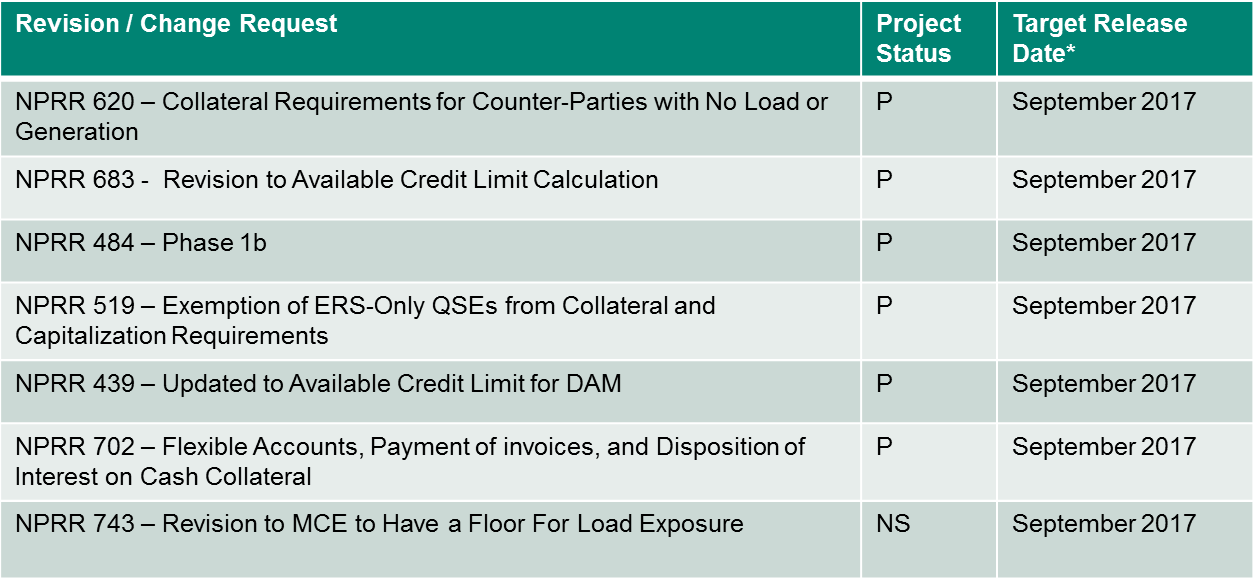 Project Status Codes: NS = Not Started, I = Initiation, P = Planning, E = Execution, H = On Hold
2
Credit Updates
Outstanding Revision / Change Requests 

NPRR638 – Revisions to Certain Price Components of EAL
Tabled at PRS

NPRR 741 – Clarification to TPE and EAL Credit Exposure Calculations
Approved @ PRS on 2.11.16 
 IA needed


SCR 785 – Update RTL calculation to include Real-Time Reserve Price Adder-based components 
WMS recommended that PRS table SCR785, including three billing determinants defined in SCR785, and an additional three determinants included in NPRR626 which are dependent on SCR785, until such time that this SCR and the related NPRR626 credit components can be implemented with reduced cost by combining with other projects.
3
Credit Updates
Requests or Assignments to CWG/MCWG

Development of Risk Appetite Goal
	
Other

CMM Tech Refresh concept  
Concept and IA approved
ERCOT staff evaluation in progress to combine with NPRRs project
4
Credit Updates
Implemented Change Requests
NPRR 673 - Correction to Estimated Aggregate Liability (EAL) for a QSE that 			                  Represents Neither Load nor Generation 
NPRR 671 – Incorporation of DAM Credit Parameters into Protocols
NPRR 670 – Clarification of Portfolio-Weighted Auction Clearing Price (PWACP)
NPRR 612 – Reduction of Cure Period Subsequent to Event of Default  
SCR   778 – Credit Exposure Calculations for NOIE Options Linked to RTM PTP 				  Obligations
NPRR 559 – Revisions to MCE Calculation
NPRR 597 - Utilize Initial Estimated Liability (IEL) Only During Initial Market Activity
NPRR 601 - Inclusion of Incremental Exposure in Mass Transitions to Counter-				  Parties that are Registered as QSEs and LSEs and Provide POLR              			  Service
NPRR 639 - Correction to Minimum Current Exposure
NPRR 690 – Incorporation of Creditworthiness Standards in Protocols
NPRR 692 – Removal of MIS Posting Requirement of DAM Credit Parameters
NPRR 728  - Removal of Language Related to NPRR484, Revisions to Congestion 			  Revenue Rights Credit Calculations and Payments, and NPRR554,  				  Clarification of Future Credit Exposure Calculation




      ERCOT Public
5
Credit Updates
Questions
6